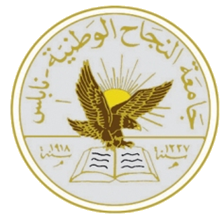 An-Najah
NationalUniversity
Faculty ofEngineering
The blind Eye
Alaa Omar
Rana Diab
Supervised by
Dr.Raed Jaber
2016-2017
Outlines
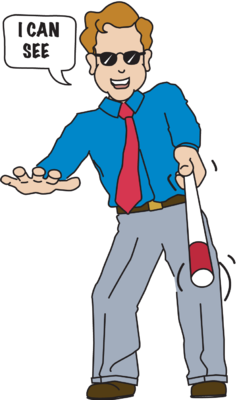 -Introduction 
-Methodology 
-Design
-Cost
-Results
-Conclusion
-Future Work
Introduction
Problem Definition
Blindness is a condition of lacking the visual perception due to physiological or neurological factors partially or 
fully.
4% visually 
Impaired
285 million
Others
96%
7 milliard
Types of Visually impaired:
Low vision People
Blind people
Introduction
Problem Definition
Traditional tools that help blinds in their daily work
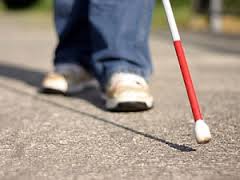 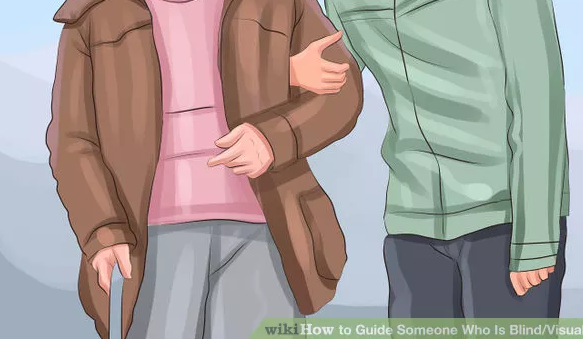 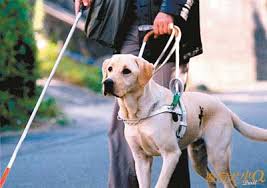 White Cane                                      Human Guide                                  Guide Dog
Introduction
Problem Solution
Electronic Aids
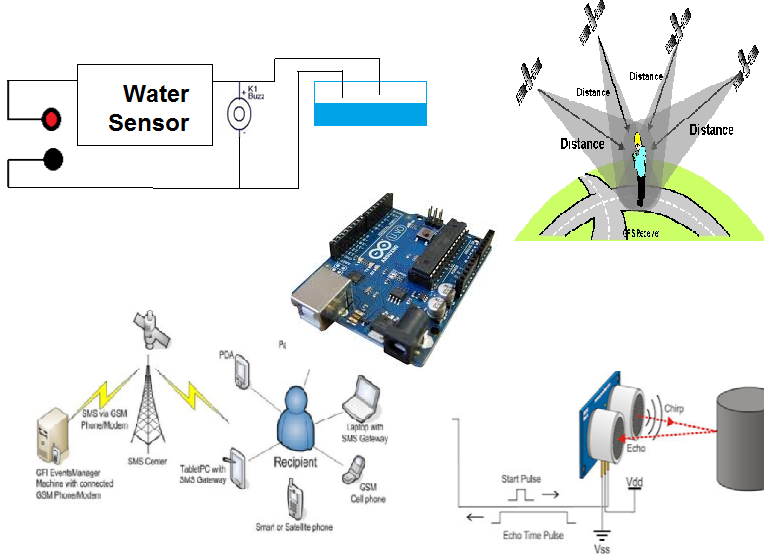 IntroductionObjectives
-The project aims to facilitate the movement of blind and visually impaired.  
-Enabling the blind to reach places without other help and  communicate with the institutions of society.
-Connect the blind with his family .
-Reduce the accidents that the visually impaired or blind people exposed to.
-Identify the location of the blind person .
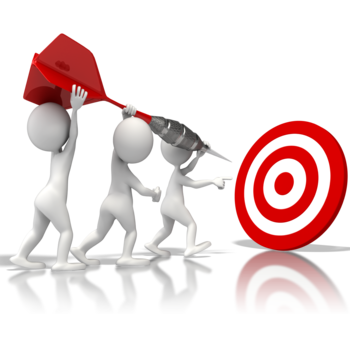 Methodology
Power
GPS & GSM module
Water Sensor
Ultrasonic Sensor
Buzzer
Push-Button
Arduino
Vibration Motors
Massage Sent
Methodology
GPS System
Principle of Work of GPS system

Three satellites are needed to determine latitude and longitude, while a fourth satellite is necessary to determine altitude.
In simple mathematical terms:

 
Distance is measured by how long the signal takes to reach the receiver's position multiplied by the speed of light.
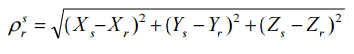 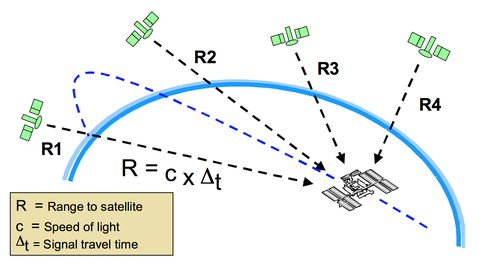 SIM808 GPRS/GSM+GPS Shield v1.1
Two-in-one function module.

The module is controlled by AT command via UART and supports 3.3V and 5V logical level

Supply voltage range 5V ~ 12V

Standard Micro SIM Card

Low power consumption, 1mA in sleep mode.

:Module Application
- Vehicle Tracking System 
- Remote control of appliances 
- Autism and Alzheimer patients and children
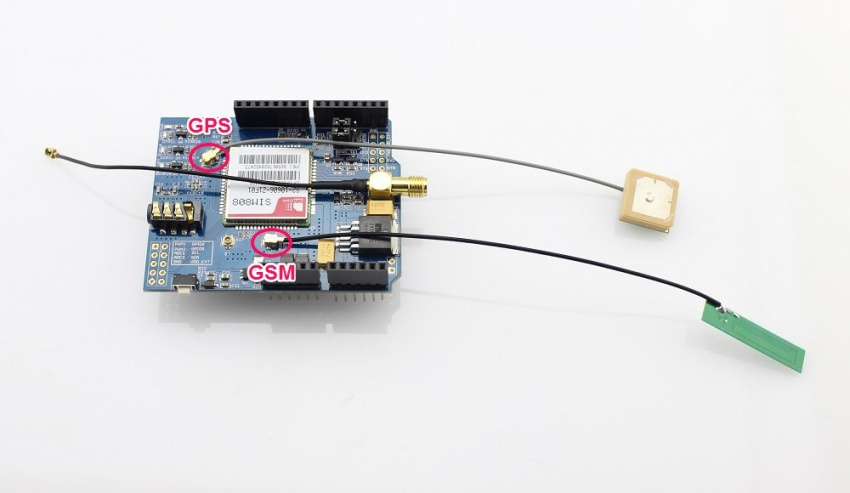 Ultrasonic Sensor
Features of Ultrasonic sensor
 -low-cost 
-easy method of distance measurement.
-Availability
Electric Parameter of Ultrasonic
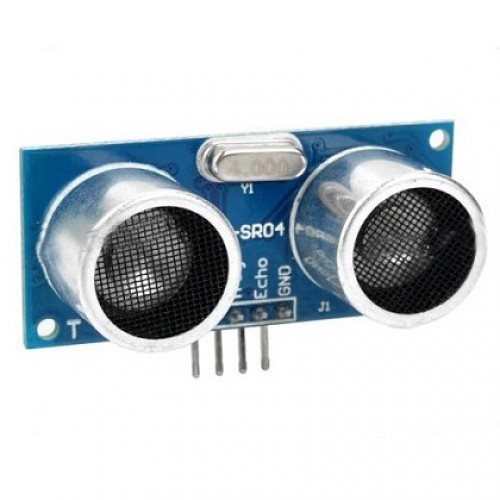 Ultrasonic Sensor
Ultrasonic transmitter transmits the signal in one direction.

The transmitted signal is then reflected back whenever there is an obstacle and it is received by the receiver. 
The total time taken by the signal to get transmitted and to received back will be used to calculate the distance between the ultrasonic sensor and the obstacle.
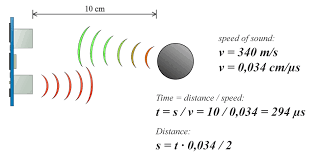 Vibrating Motor
-1027 Flat Vibrating Motor.
 
-lightweight.

-very good for vibrating objects. The most common use of it is in cell phone . 

:-Vibration motor circuit
 
- 2N2222 Transistor

-Diode.
  
-  0.1µF Capacitor.

- 1kΩ Resistance .
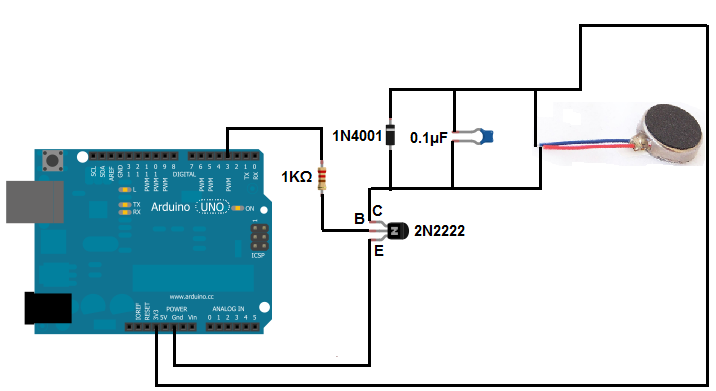 Arduino UNO
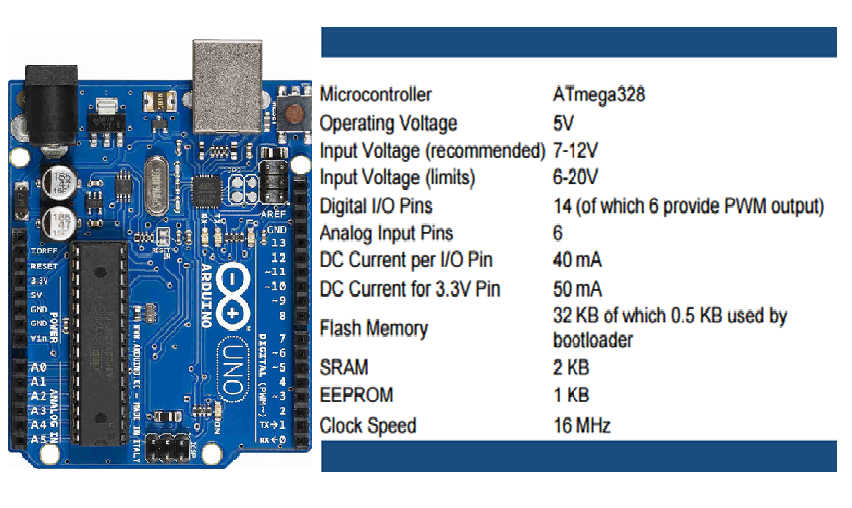 Water Sensor
Water alarm circuit consists of 555 timer that  produces an audible 
alarm when the terminal wires touch water.
        
         It is placed at the bottom of the stick.
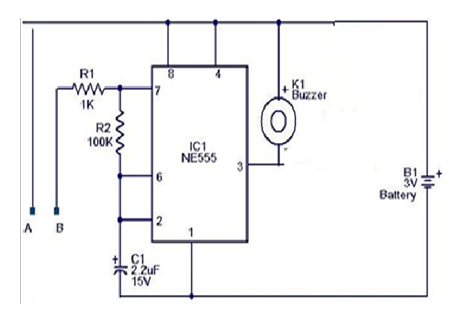 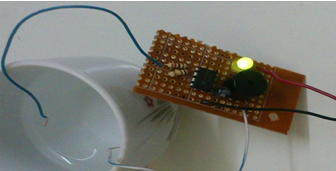 External Power
The power  used to supply  two  Arduino  is 9 V battery for first one and 2A power bank for the other one.
Water sensor is fed by 3V
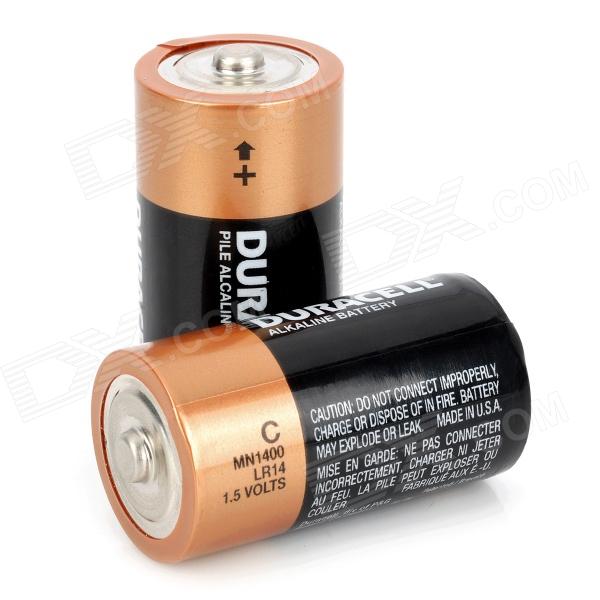 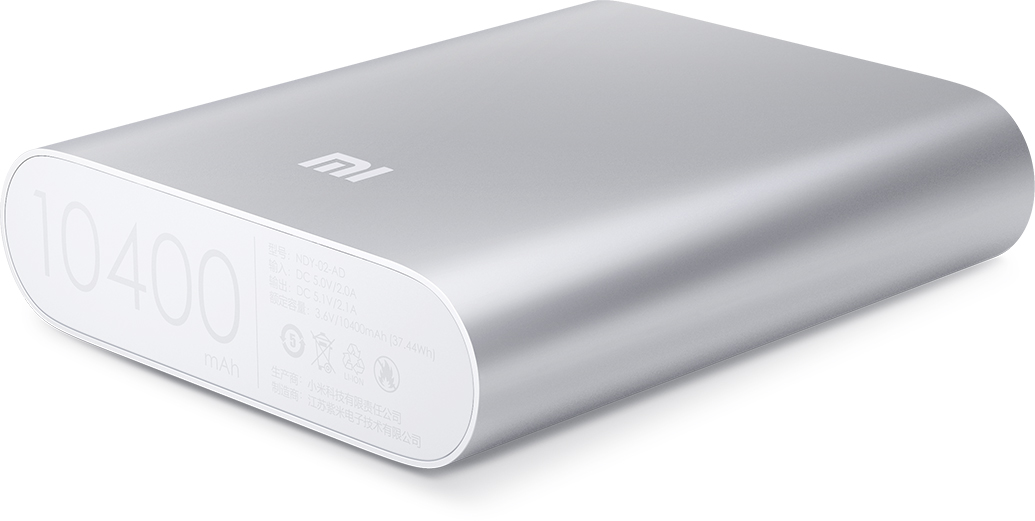 Design
The design stands on white cane .It is chosen because it`s most common walking method for blind so that it is most convenient for them.
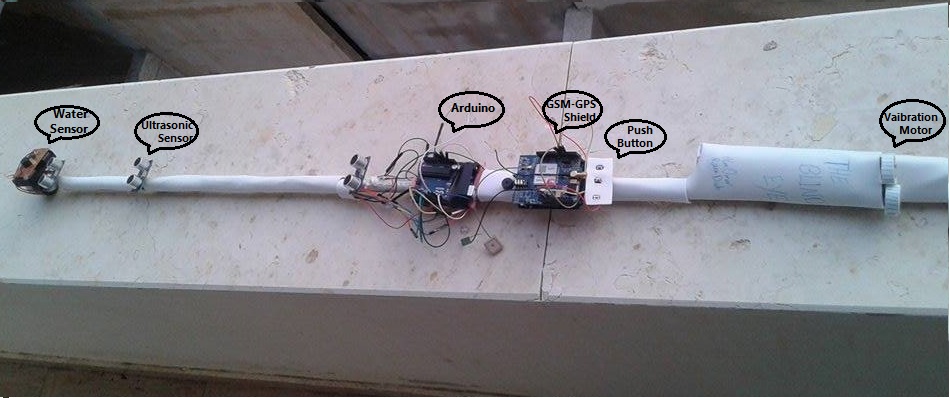 Cost
Table below shows the cost of the project components.
Results
Readings of Three Ultrasonic Sensors
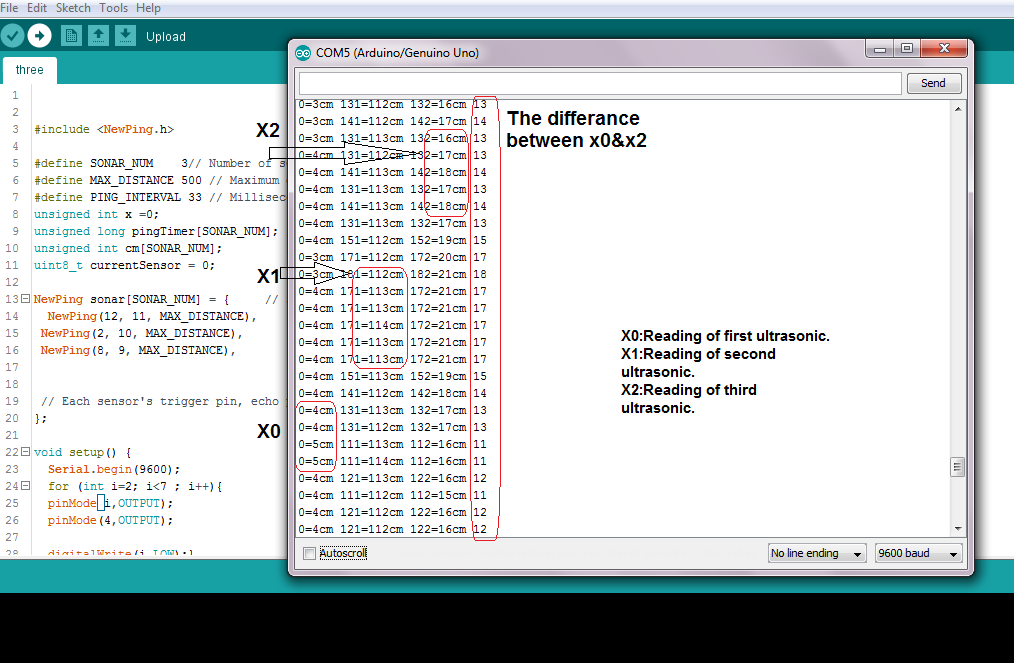 Results
Send a message for Registered numbers.
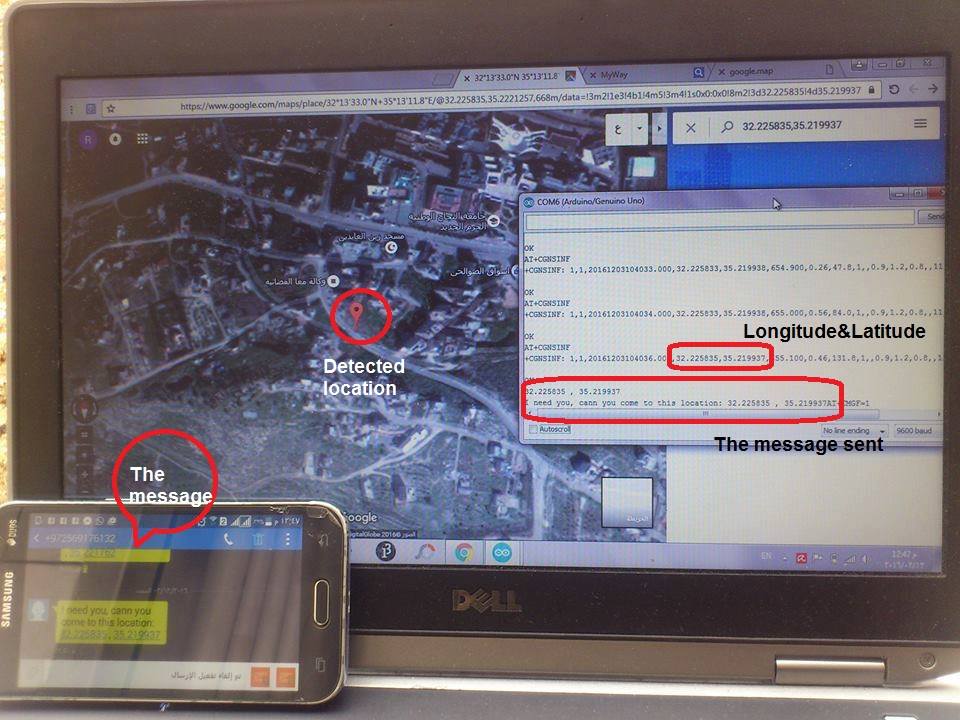 Results
making a call to detect the location of the shield.
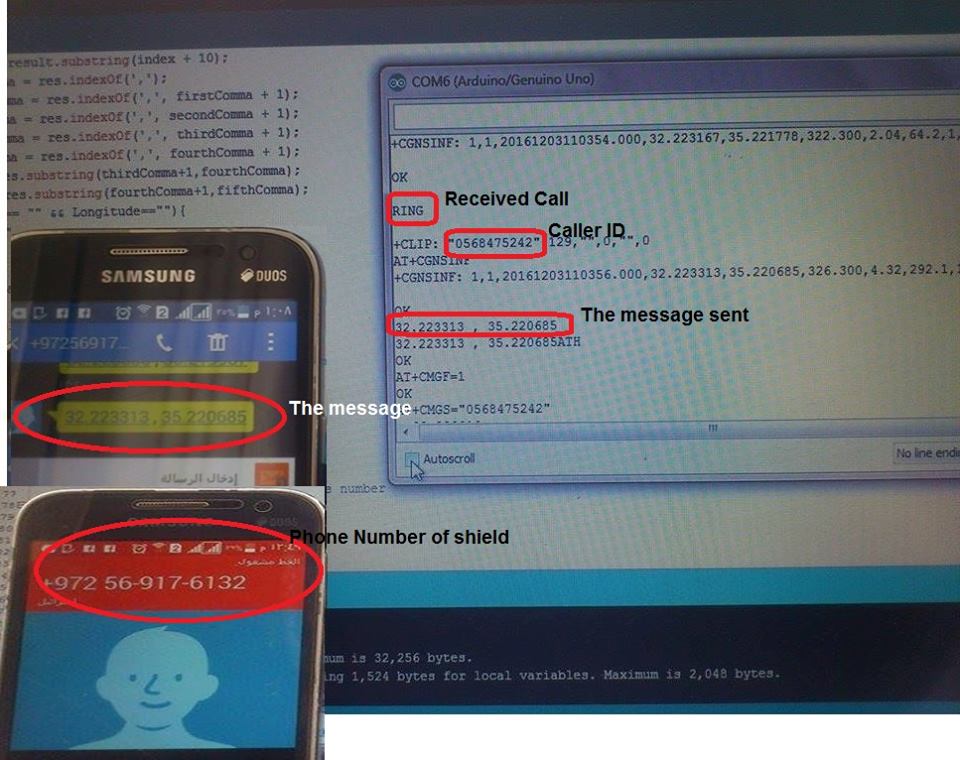 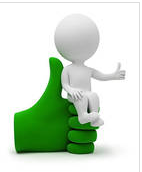 Conclusion
The main objective of this project is to assist blind or visually 
impaired people to safely move among obstacles and other hurdles 
faced them in their daily life, this also reduces the dependency on other 
family members, friends and guidance dogs while walking around .
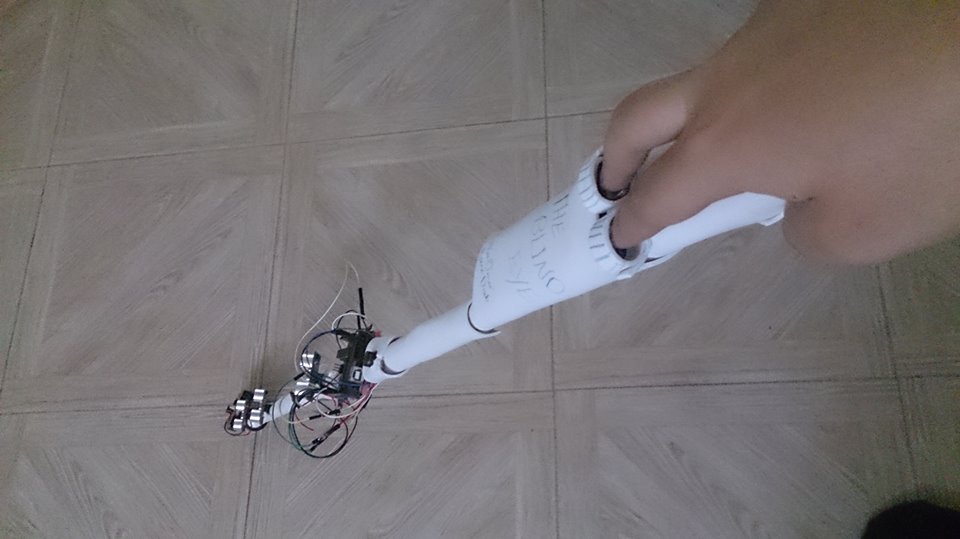 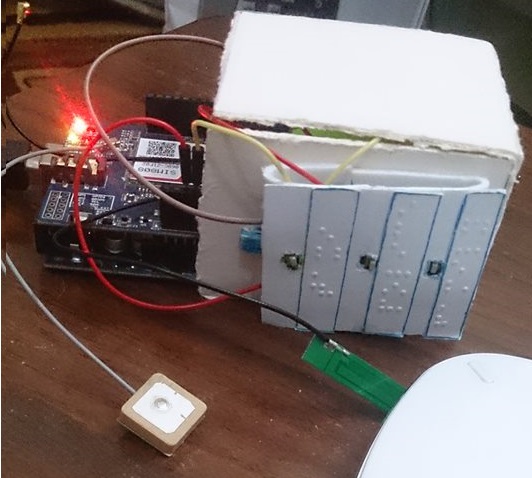 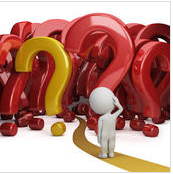 Future Work
For future enhancements, more powerful sensors can be integrated in the project to provide the detection of obstacles in a wider range. 
 
Project could be enhanced by using other techniques such as 
-RFID for indoor navigation 

-Camera to make it easier for the blind to recognize objects faced him.  


-The project could be developed by design a mobile application that identify  blind his location, and guide him to right way with help of headphones and google mapping.
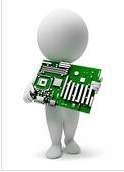 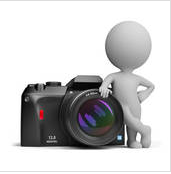 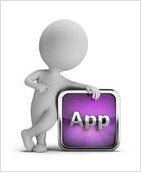 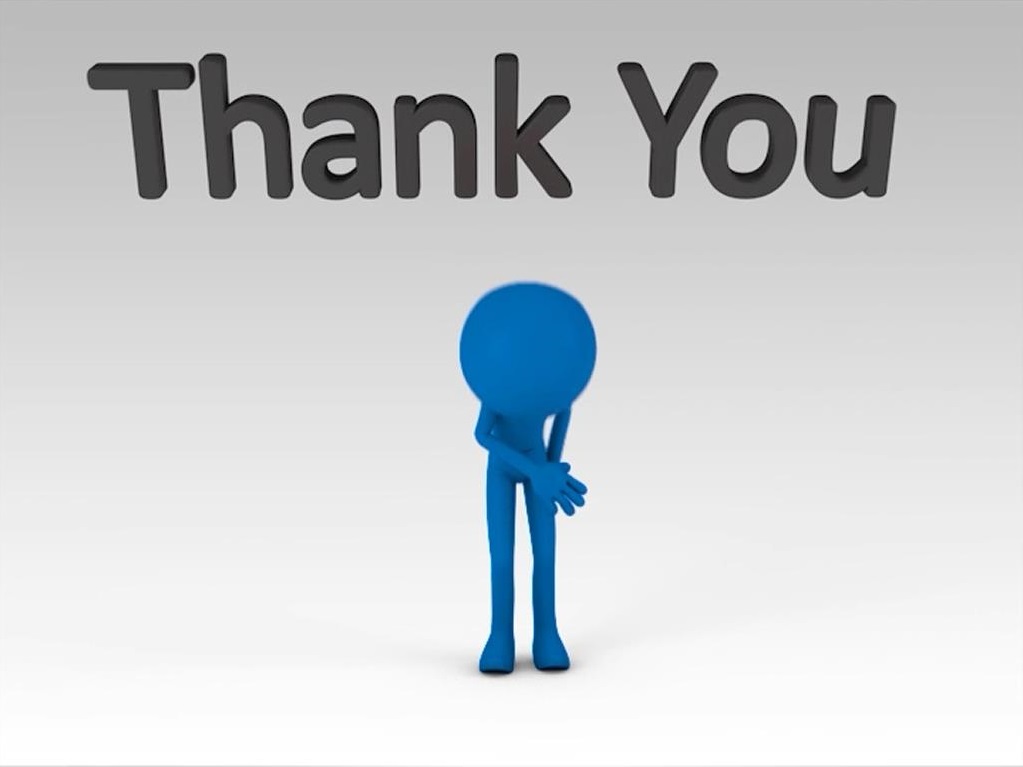 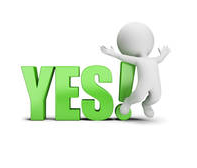 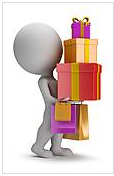 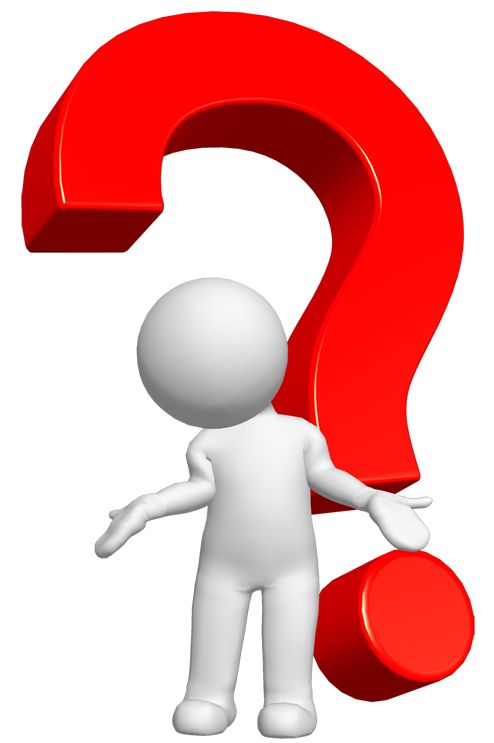 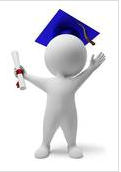 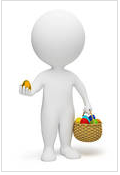 Questions